cp-10. 末尾再帰関数と多重再帰関数
（C プログラミング入門）
URL: https://www.kkaneko.jp/pro/adp/index.html
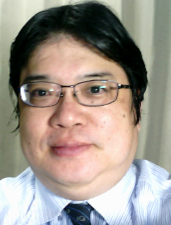 金子邦彦
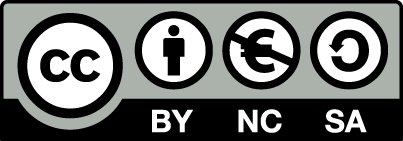 1
内容
例題１． フィボナッチ数列
例題２． McCarthyの91関数
例題３． Ackermann関数
例題４． 総和を求める末尾再帰関数
2
目標
２個以上の再帰呼出しを含む再帰関数（多重再帰関数）のプログラムを読み，再帰関数について理解を深める

繰り返し文を使ったプログラムを，末尾再帰関数の形に書き直すことができるようになる
3
２個以上の再帰呼出しを含む多重再帰関数
関数Fの本体に，Fの再帰呼出しを２個以上書いてもよい．
  例）
        ・  ハノイの塔  
        ・  フィボナッチ数列
        ・  McCarthyの91関数
        ・  Ackermann関数
4
例題１．フィボナッチ数列
フィボナッチ数列



の i 番めの数    を計算するプログラムを，
再帰関数を用いて作る
 例）  1,1,2,3,5,8,13,21,34,55,89,144,....
5
フィボナッチ数列
１
１
２
３
５
８
１３
２１
３４
6
フィボナッチ数列
８
５
１
２
３
7
#include <stdio.h>
#pragma warning(disable:4996)
int main()
{
    int i;
    int n;
    int fn;
    int fn1; 
    int fn2;
    printf("n=");
    scanf("%d", &n);
    fn1 = 1;
    fn2 = 1;  
    for (i=2; i<=n; i++) {
        fn=fn1+fn2;       
        fn2=fn1; 
        fn1=fn;
        printf("f(%d) = %d\n", i, fn);
    }
    return 0; 
}
条件式
条件が成り立つ限り，
実行されつづける部分
順番に意味がある．
       fn1=fn;
       fn2=fn1; 
とはしないこと
8
「繰り返し」によるフィボナッチ数列
i = 2
Yes
i <= n
No
fn=fn1+fn2;       
 fn2=fn1; 
 fn1=fn;
 printf("f(%d) = %d\n", i, fn);
i++
9
「繰り返し」によるフィボナッチ数列
fn = 1 + 1;  fn2 = 1; fn1 = 2
i = 2
i <= 5 が成立する
fn = 2 + 1;  fn2 = 2; fn1 = 3
i = 3
i <= 5 が成立する
fn = 3 + 2;  fn2 = 3; fn1 = 5
i = 4
i <= 5 が成立する
fn = 5 + 3;  fn2 = 5; fn1 = 8
i = 5
i <= 5 が成立する
i = 6
i <= 5 が成立しない
n = 5 とすると
fi が入る
fi-1 が入る
fi が入る
10
#include <stdio.h>
#pragma warning(disable:4996)
int fib(int n)
{
  if (n<=1) {
    return 1;
  }
  else {
    return fib(n-1)+fib(n-2);
  }
}
int main()
{
  int n;
  int fn;
  printf("Enter a number: ");
  scanf("%d",&n);
  fn = fib(n);
  printf("Fib(%d)=%d\n",n ,fn);
  return 0;
}
11
フィボナッチ数列
実行結果の例
Enter a number: 5
Fib(5)=8
12
「再帰」によるフィボナッチ数列
No
n <= 1
Yes
return fib(n-1) + fib(n-2);
return 1;
13
「再帰」によるフィボナッチ数列ー n=2 のときの実行順 ー
n = 2 とすると
No
2 <= 1
return fib(1) + fib(0);
1 <= 1
0 <= 1
yes
yes
return 1;
return 1;
14
「再帰」によるフィボナッチ数列ー n=3 のときの実行順 ー
n = 3 とすると
No
3 <= 1
return fib(2) + fib(1);
No
2 <= 1
1 <= 1
Yes
return fib(1) + fib(0);
return 1;
1 <= 1
0 <= 1
Yes
Yes
return 1;
return 1;
15
フィボナッチ数列の特性
どれだけ大きな引数まで計算できるか調べてみよう．
引数を大きくするに従って，計算時間はどう変化するか調べてみよう．
16
例題２． McCarthyの91関数
McCarthyの91関数



の n 番めの数を計算するプログラムを，再帰関数を用いて作る．
17
#include <stdio.h>
#pragma warning(disable:4996)
int mc91(int n)
{
  if (n>100) {
    return n-10;
  }
  else {
    return mc91(mc91(n+11));
  }
}
int main()
{
  int n;
  int mc;
  printf("Enter a number: ");
  scanf("%d",&n);
  mc = mc91(n);
  printf("mc91(%d)=%d\n",n ,mc );
  return 0;
}
18
McCarthyの91関数
実行結果の例
Enter a number: 20
mc91(20)=91
19
McCarthyの91関数の意義
本来のMcCarthyの91関数の定義は，再帰的な定義

しかし，McCarthyの91関数の実際の値は単純
⇒　１００までの値を入れて，実際に計算させると，結果は「９１」

McCarthyの91関数は，人工知能（プログラム理解，自動証明，記号処理など）の，良い例題とされてきた
20
課題１．McCarthyの91関数の特性
いろいろな数に対して， mc91 関数の返す値を調べよ．
次の非再帰関数m91で，mc91 関数を置き換えて，同様に調べよ．
   int m91(int n)
   {
      if ( n>100 ) {
        return n-10;
      }
      else {
        return 91;
      }
   }
21
例題３． Ackermann関数
Ackermann関数




を計算するプログラムを，再帰関数を用いて書く．
22
#include <stdio.h>
#pragma warning(disable:4996)
int ack(int m, int n)
{
  if (m==0) {
    return n+1;
  }
  else if (n==0) {
    return ack(m-1,1);
  }
  else {
    return ack(m-1,ack(m,n-1));
  }
}
int main()
{
  int n;
  int m;
  int a;
  printf("m=");
  scanf("%d",&m);
  printf("n=");
  scanf("%d",&n);
  a = ack(m,n);
  printf("Ack(%d,%d)=%d\n",m ,n ,a);
  return 0;
}
23
Ackermann関数
実行結果の例
m=2
n=4
Ack(2,4)=11
24
m=1 のときのAckermann関数
アッカーマン関数の定義
Ack(0, n) = n +1
Ack(m, 0) = Ack(m-1, 1)
Ack(m, n) = Ack(m-1, Ack(m, n-1))
m=1 とすると
Ack(1, 0) = Ack(0, 1) = 1 + 1 = 2
Ack(1, 1) = Ack(0, Ack(1, 0)) = Ack(0, 2) = 2 + 1 = 3
Ack(1, 2) = Ack(0, Ack(1, 1)) = Ack(0, 3) = 3 + 1 = 4
数学的帰納法を使って，Ack(1, n) = n + 2 を証明することは簡単
25
Ackermann関数の再帰の回数
m=0
Ack(0, 4)  =  5			再帰：  1回
Ack(0, 8)  =  9			再帰：  1回
Ack(0, 12)  =  13		再帰：  1回
m=1 
Ack(1, 4)  =  6			再帰：  10回
Ack(1, 8)  =  10			再帰：  18回
Ack(1, 12)  =  14		再帰：  26回
m=2
Ack(2, 4)  =  11			再帰：  65回
Ack(2, 8)  =  19			再帰：  189回
Ack(2, 12)  =  27		再帰：  377回
m=3
Ack(3, 4)  =  125		再帰：  10307回
Ack(3, 8)  =  2045		再帰：  2785999回
（関数 ack を呼び出した回数）
26
Ackermann関数の意義
Ackermann関数のプログラムは，「関数の再帰呼び出し」を使って，書くことができた

しかし，mが少し大きくなると， Ackermann関数の値が爆発（つまり再帰の回数も爆発）して，事実上，計算不可能

しかも， Ackermann関数は，「普通の繰り返し文では書けない」ことが証明されている（このことを，「原始帰納的でない」という）
27
課題２．Ackermann関数の特性
どれだけ大きな引数まで計算できるか調べよ．
引数を大きくするに従って，計算時間はどう変化するか調べよ．
28
課題３
フィボナッチ数列，McCarthyの91関数，Ackermann関数で，return文の直前で戻り値を表示させ，計算の様子を調べよ．
29
例題４．総和を求める末尾再帰関数
総和を求める関数を，末尾再帰関数の形で書く
末尾再帰関数については，次ページ以降で説明
30
#include <stdio.h>
#pragma warning(disable:4996)
int sum(int n, int s)
{
  if (n==0) {
    return s;
  }
  else {
    return sum(n-1,n+s);
  }
}
int main()
{
  int n;
  int souwa;
  printf("Enter a number: ");
  scanf("%d",&n);
  souwa = sum(n, 0); 
  printf("sum(%d)=%d\n",n, souwa);
  return 0;
}
return 文の中でのみ
再帰呼び出し
31
関数呼び出しの流れ（main 関数で n = 2 のとき）
main 関数
int main()
sum 関数
int sum( int n, int s )
関数呼び出し
sum(n,  0);
関数呼び出し
と戻り
sum 関数
int sum( int n, int s )
return sum(n-1,n+s);
関数呼び出し
と戻り
sum 関数
int sum( int n, int s )
return sum(n-1,n+s);
戻り
return s;
32
n と s の値の変化（main 関数で n = 2 のとき）
main 関数
int main()
sum 関数
int sum( int n, int s )
関数呼び出し
n = 2
s = 0
sum 関数
int sum( int n, int s )
sum(n,  0);
関数呼び出し
と戻り
n = 1
s = 2
sum 関数
int sum( int n, int s )
return sum(n-1,n+s);
関数呼び出し
と戻り
n = 0
s = 3
return sum(n-1,n+s);
戻り
return s;
33
末尾再帰関数とは
再帰関数の中で，一番最後（つまり return 文など）で，ただ１度だけ，その本体の再帰呼び出しを行うもの
再帰呼び出しを行ったら，その関数がすぐに終わる
再帰呼び出しの結果（戻り値）を得たら，その関数自体の戻り値として，直接戻す 

「末尾再帰関数」と，「繰り返し文を使ったプログラム（再帰関数の無いもの）」とは，互いに，簡単に書き直せる
34
再帰関数と末尾再帰関数
再帰関数で，末尾再帰関数に書き直すことができるもの
整数の総和，階乗，フィボナッチ数列など

再帰関数で，末尾再帰関数に書き直すことができないもの
Ackermann関数など
35
末尾再帰の計算の方法
途中結果を引数に与えて，関数の再帰呼び出しを行う．
最後の再帰呼び出しでは，与えられた途中結果を最終結果として返す
例）                  2+0
 → s(2,0)      ↓      1+2 
          → s(1,2)      ↓
                   → s(0,3)
                            → 3
36
課題４
次の階乗関数を，末尾再帰の形に書き直せ．また，書き直した階乗関数を使う main 関数を書き，正しく動作することを確認すること．
		int factorial( int n ) 
          {
              int result = 1;
              int i;
              for( i = 1; i <= n; i++ ) {
                  result = i * result; 
              }
               return result; 
          }
37
課題４について
末尾再帰で無い例：
		return n * factorial( n-1 );
		return factorial( n-1 ) * n;
	いずれも，factorial(n-1) の返り値を使って，n との掛け算を行っている
末尾再帰にするには：
		途中結果を引数に含めること
    	例）return factorial( n-1, n*s );
38
課題５
フィボナッチ数列を末尾再帰の形で書け．
    ヒント：  一歩前の途中結果      と，ニ歩前の途中結果      の二つを引数に加えて，再帰呼び出しする．
39